Авторские дидактические пособия:«Машинки», «Шарики».
Разработала воспитатель МБДОУ №8 «Росинка»
Берестенникова Анна Владимировна
Дети младшего дошкольного возраста испытывают большие трудности в усвоении названий цвета, в установлении связей между свойствами предмета, как явлением реальной действительности, и его словесным обозначением. Отличительное свойство цвета в том, что его нельзя обследовать во внешнем плане (рукой, жестом). Наиболее доступны для детей третьего года жизни задания на выполнение предметных действий.
Цель
Обратить внимание детей на основные цвета, их словесное обозначение.
Задачи
Формировать простейшие приемы установления тождества и различия объектов по цвету и величине.
Учить называть цвета.
Развить мелкую моторику.
Воспитывать бережное отношение к чужому труду.
«Машины»
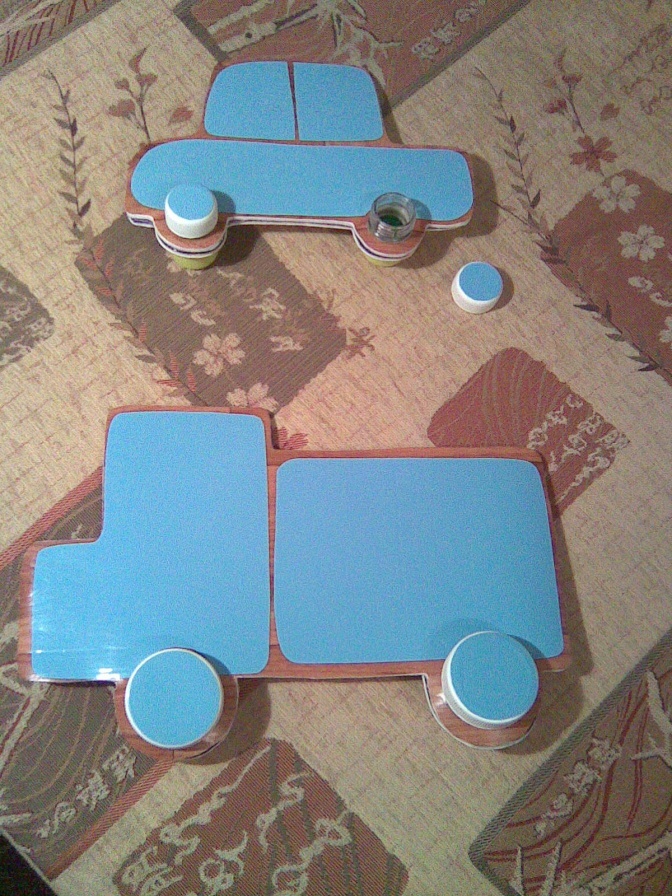 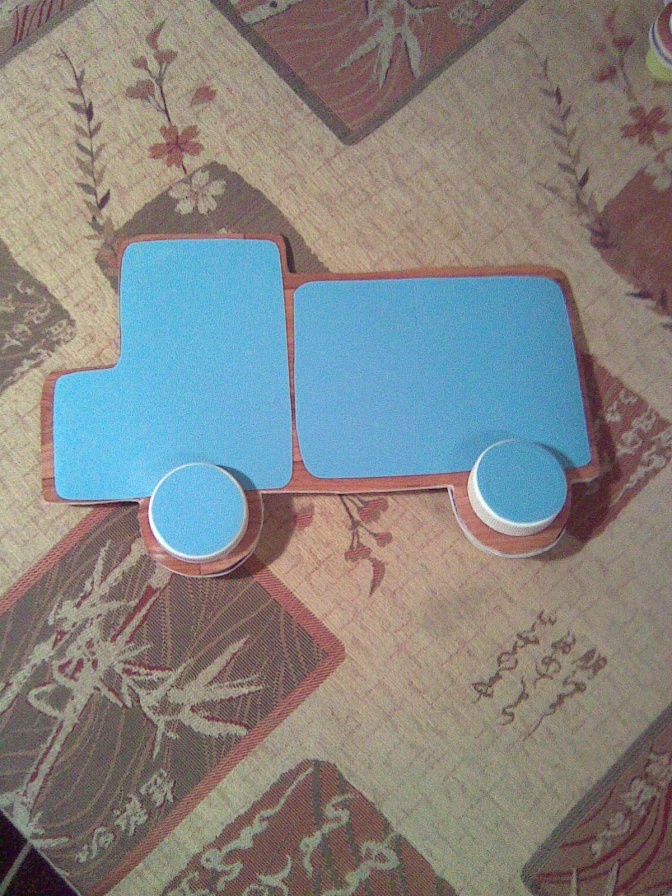 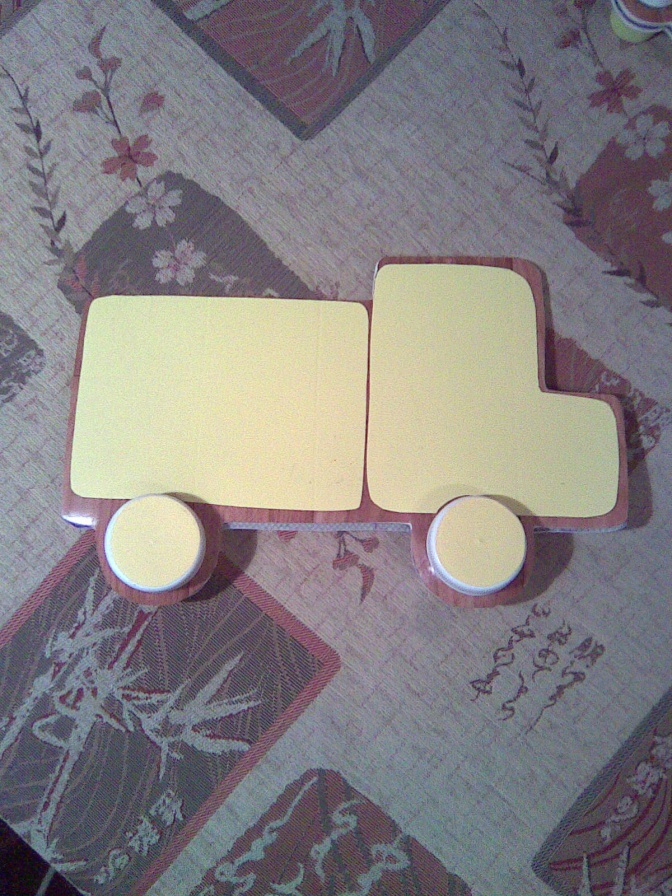 «Шарики»
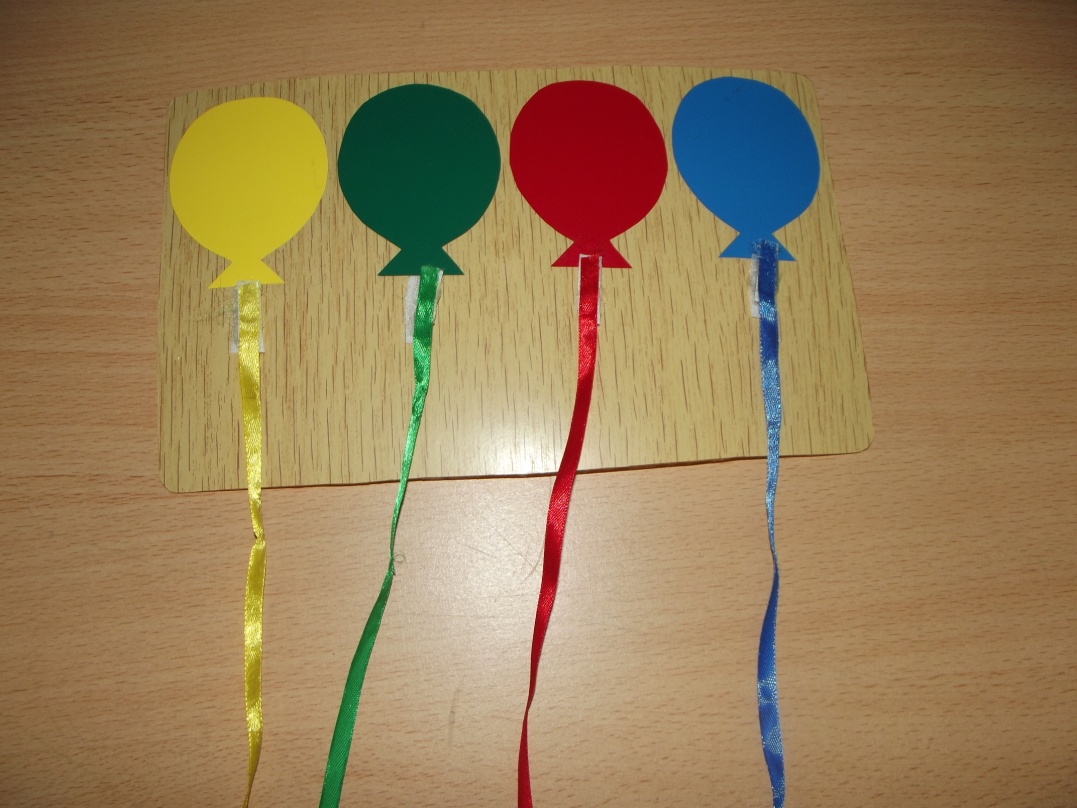 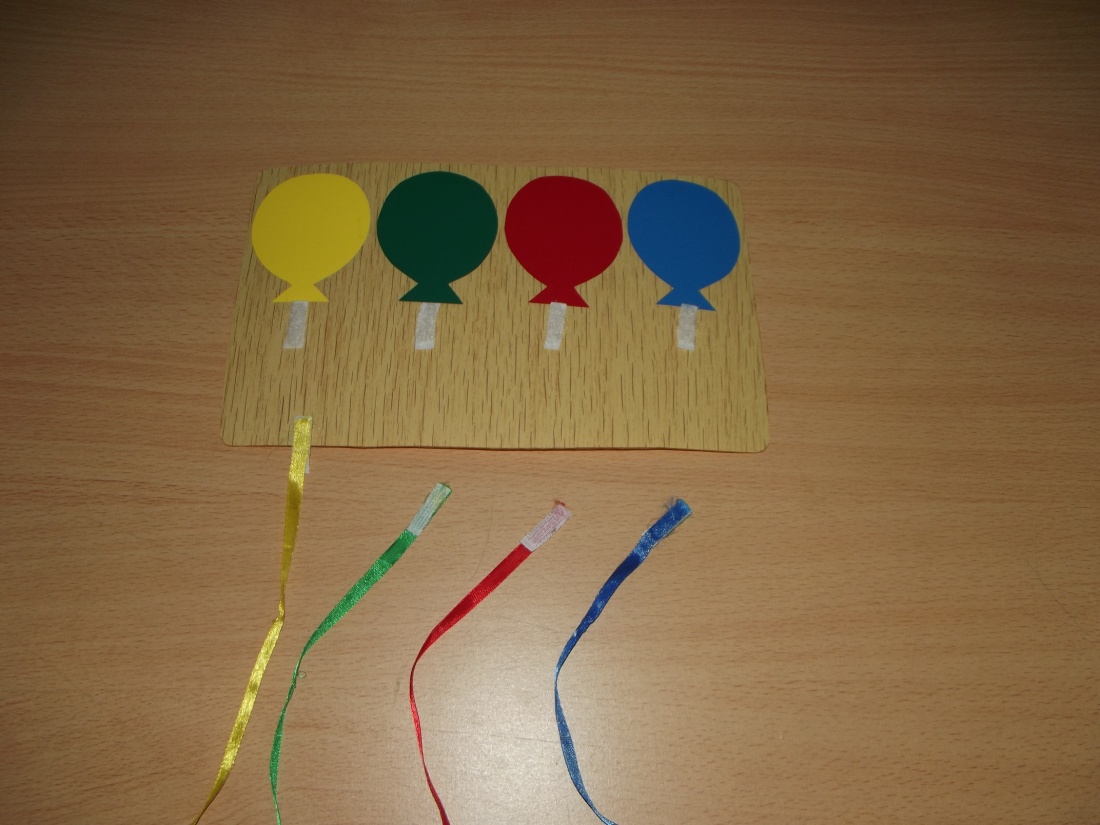 Использование авторского дидактического пособия
Желаю творческих успехов!